Slovakia
The basic information about Slovakia
Slovakia is a country that is part of Central Europe.
It is a landlocked country, which is bordered by Poland, Ukraine, Hungary, Austria and the Czech Republic.
In Slovakia live over of 5.4 million people and Slovak territory has    49 035 square kilometers.
The largest and also capital city of Slovakia is Bratislava. 
The second largest city is Košice.
Our official language is Slovak.
This is a flag of Slovakia
Location of Slovakia on the map
Bratislava
Bratislava is our capital and also the largest city.
The population of Bratislava is about 0.5 million.
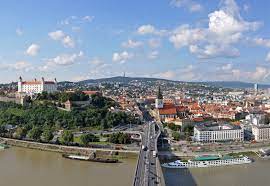 In the picture is marked Bratislava and also our second largest city Košice.
The most interesting things in Bratislava
UFO Tower
Bratislava Castle
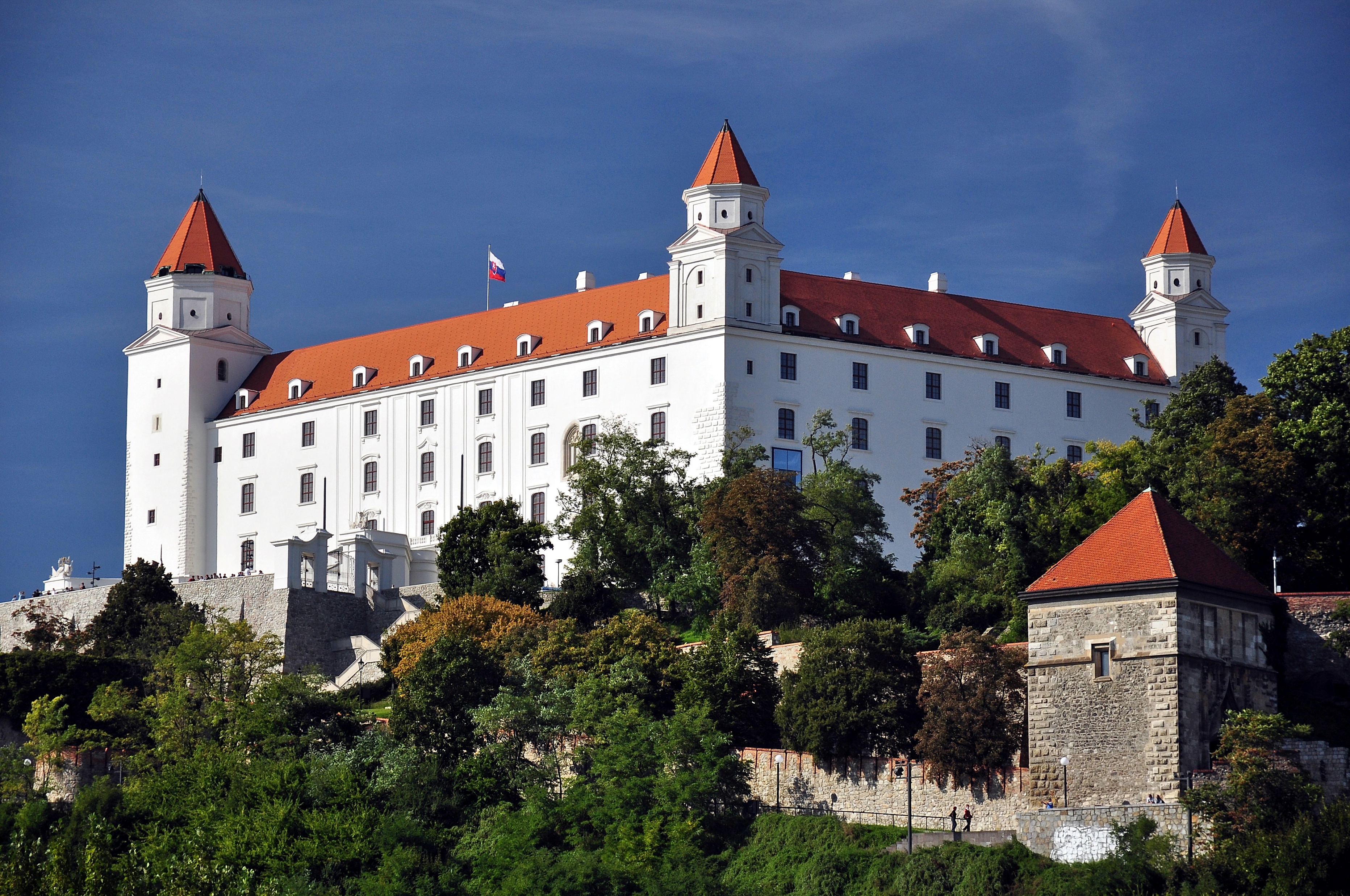 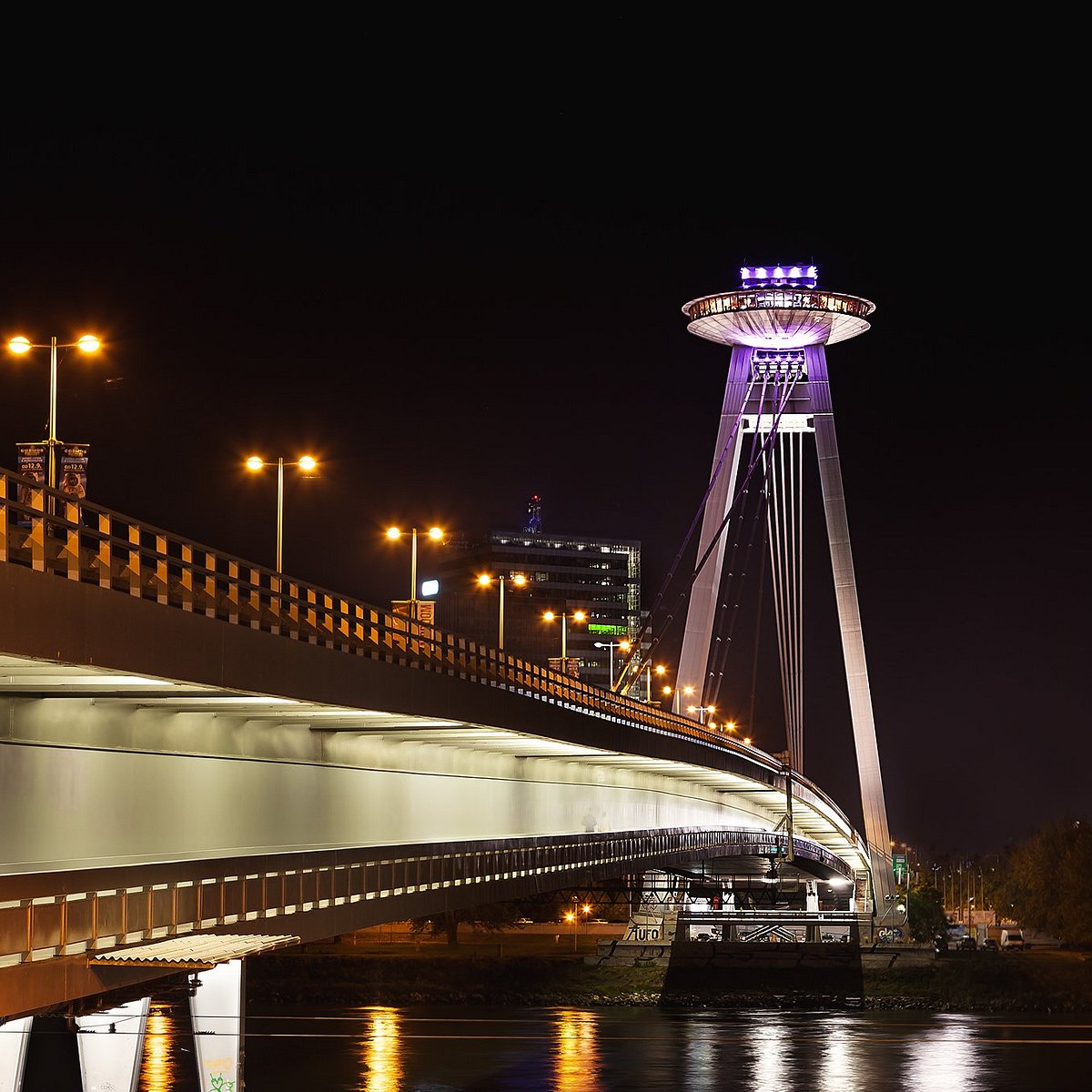 Blue Church
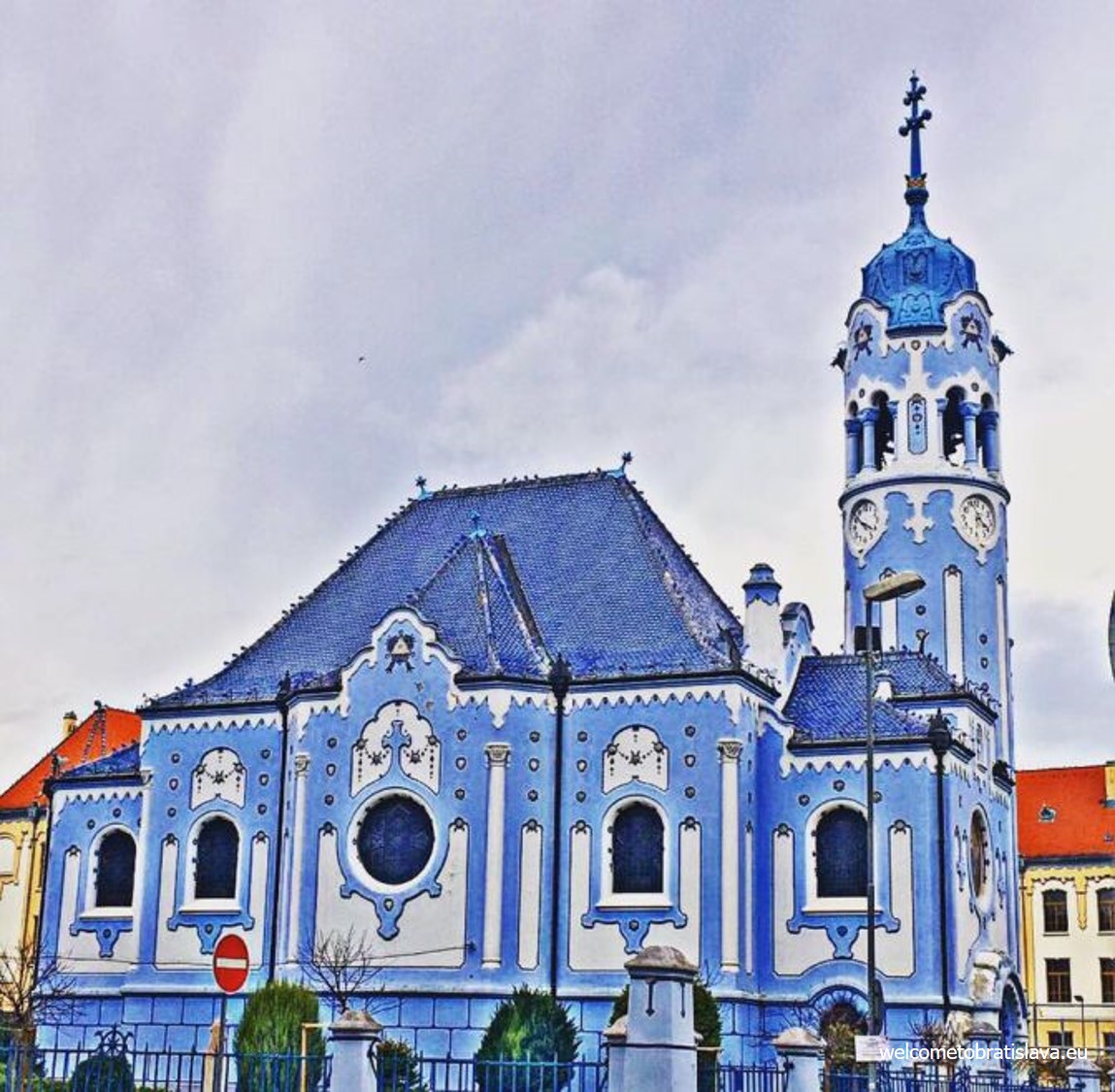 The Main Square
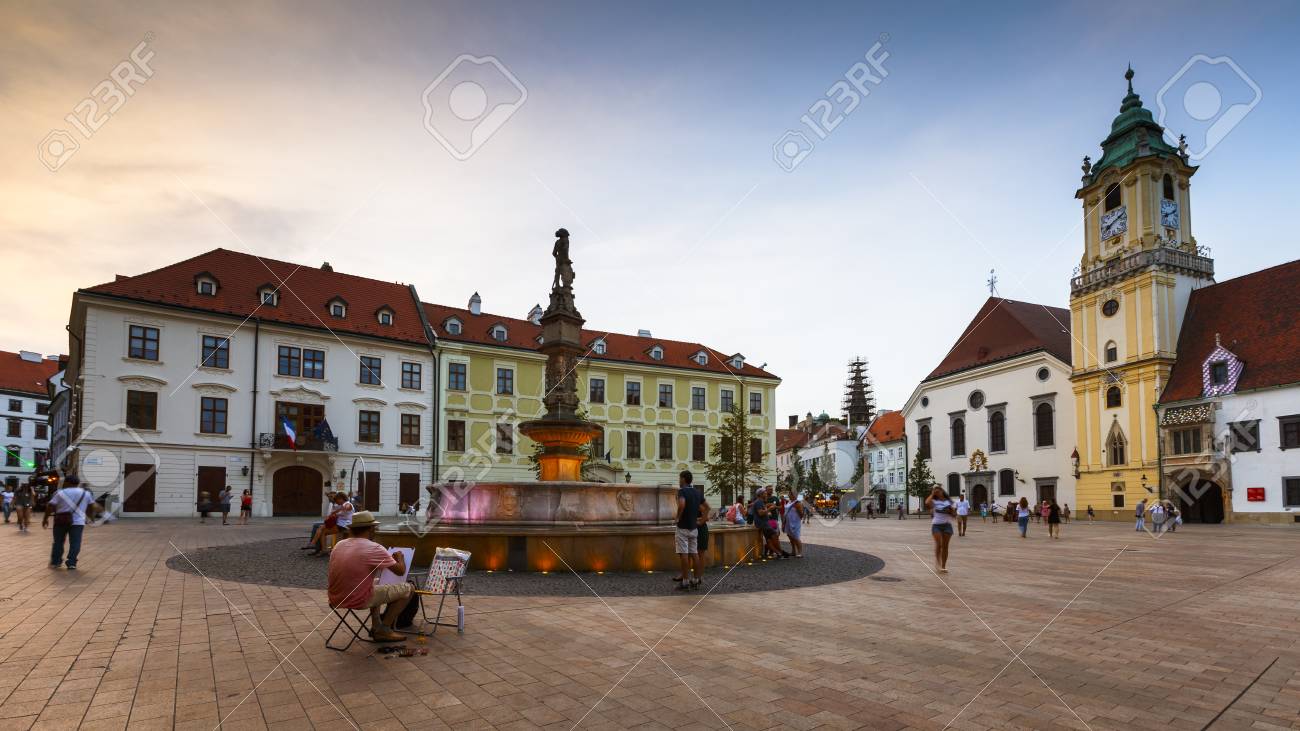 Košice
St Elisabeth Cathedral
Košice is the second largest city and the largest city in eastern Slovakia.
Population of Košice is about 0,3 million.
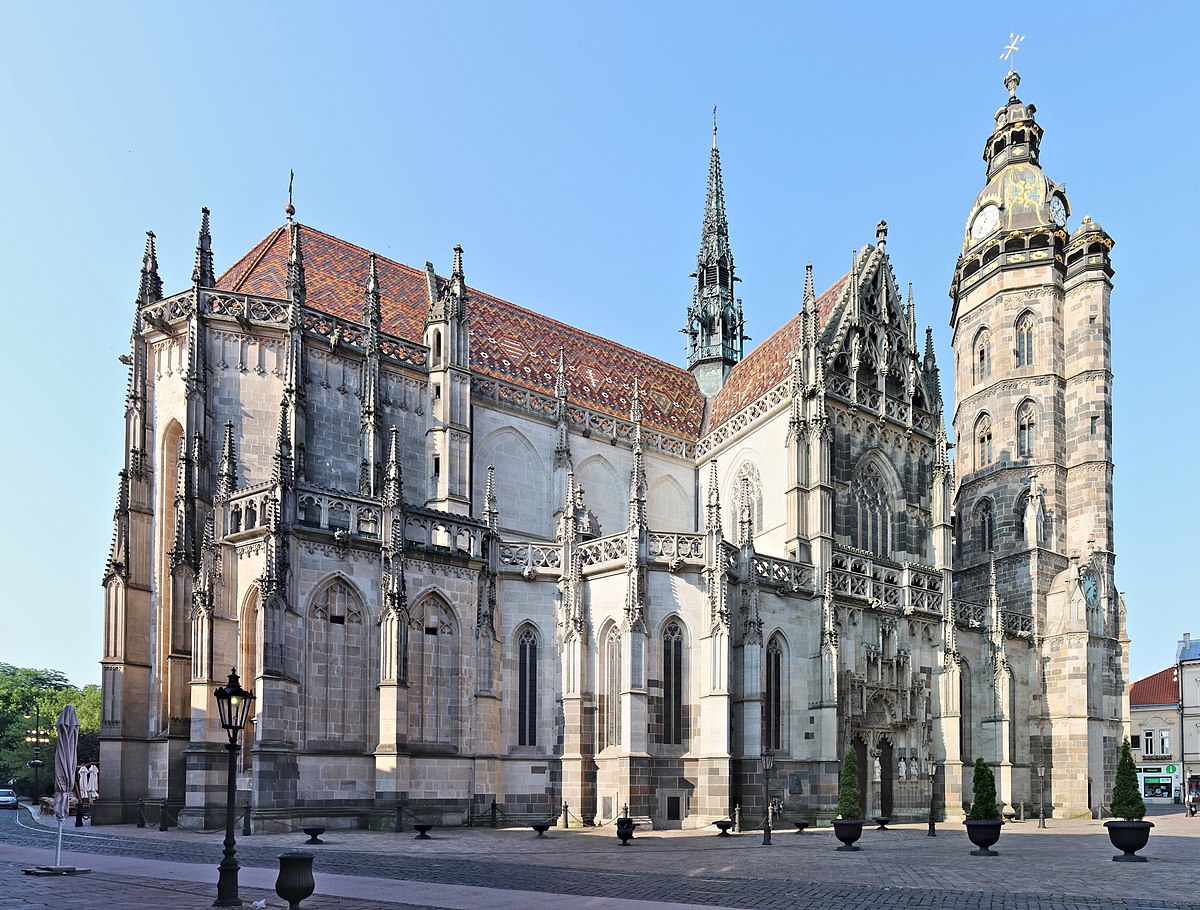 The Main Square
Singing Fountain
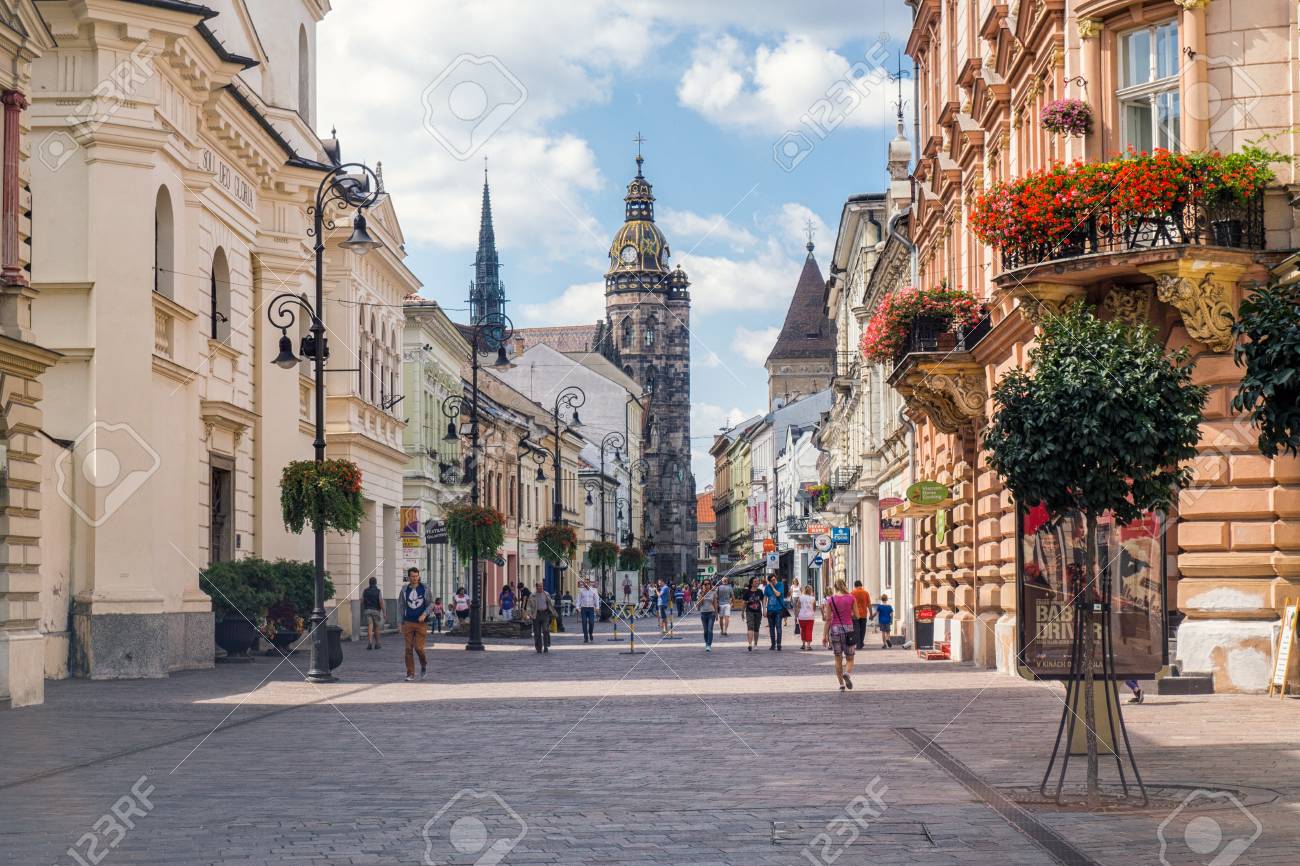 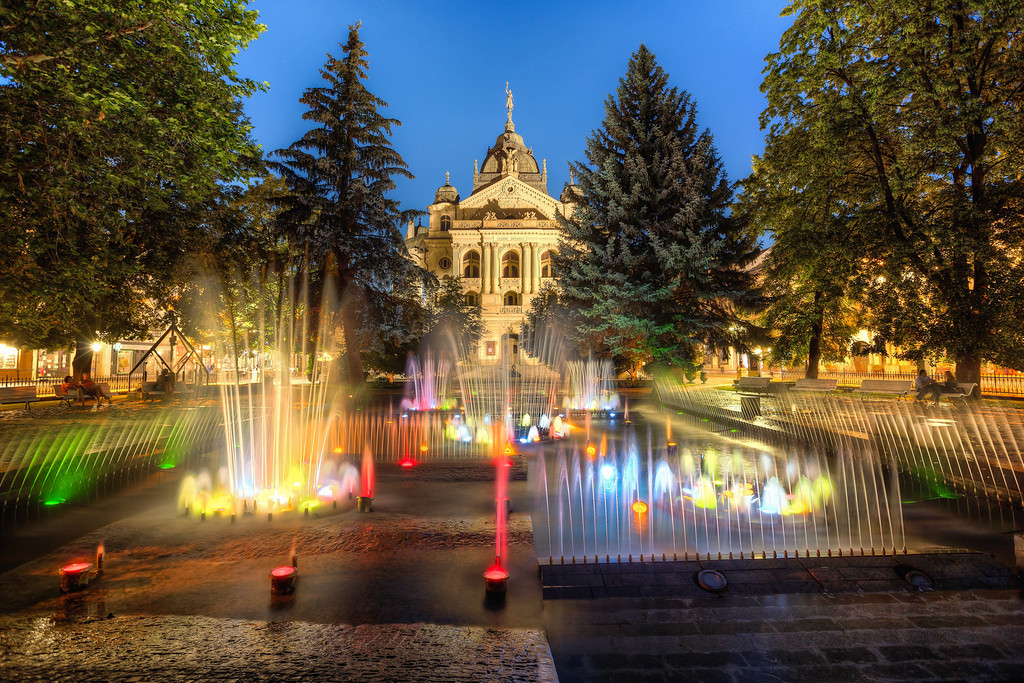 The High Tatras
The High Tatras are the highest mountains in Slovakia.
The highest peak of the High Tatras is Gerlachovský štít.
The High Tatras also belong to the Tatra National Park.
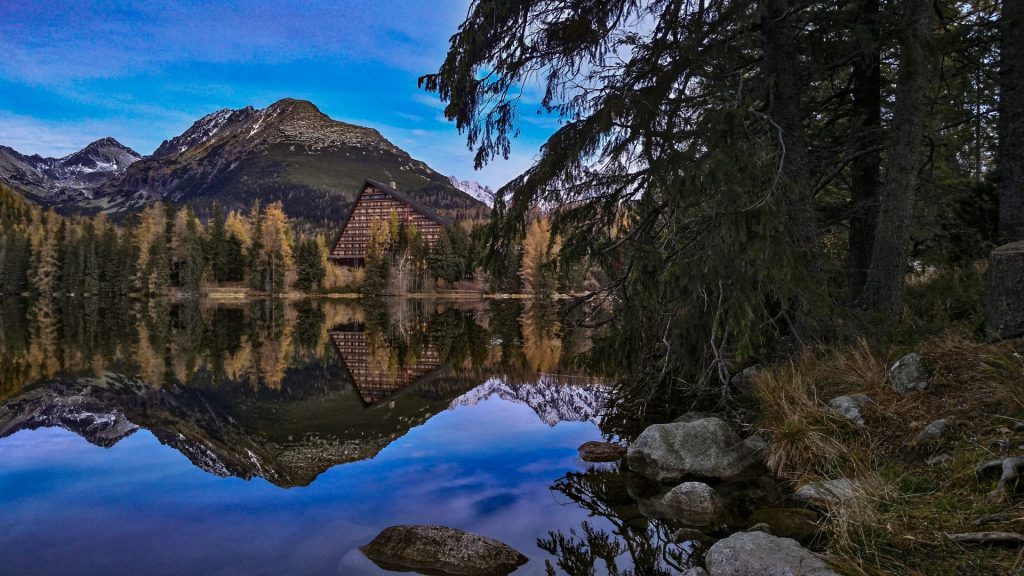 In the picture is Štrbské pleso – it is the most popular lake in the High Tatras.
Slovakia in the UNESCO
Banská Štiavnica – a small mining town in central Slovakia
In Slovakia, we have eight monuments that are in UNESCO.
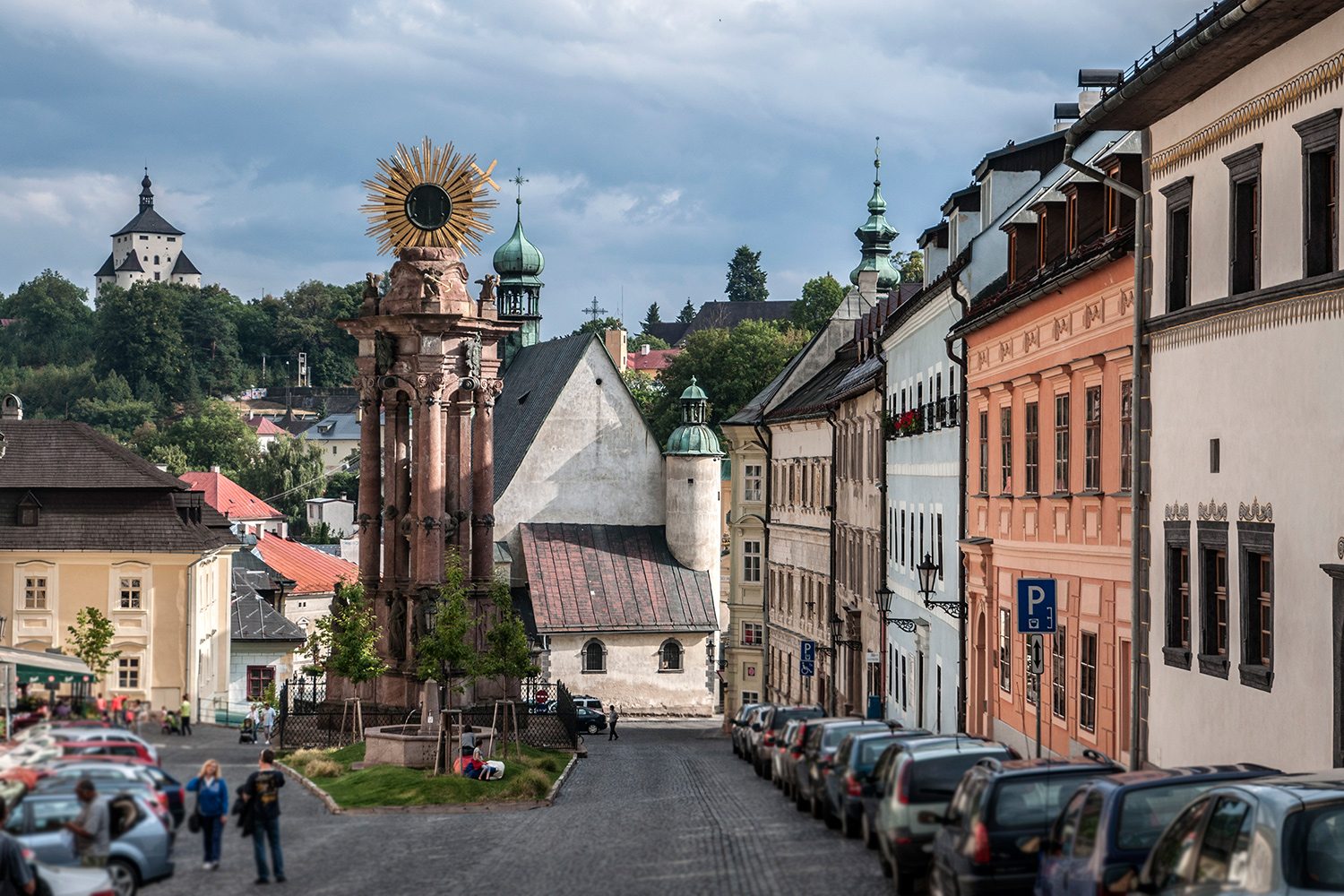 Spiš Castle which is also the largest castle in Central Europe
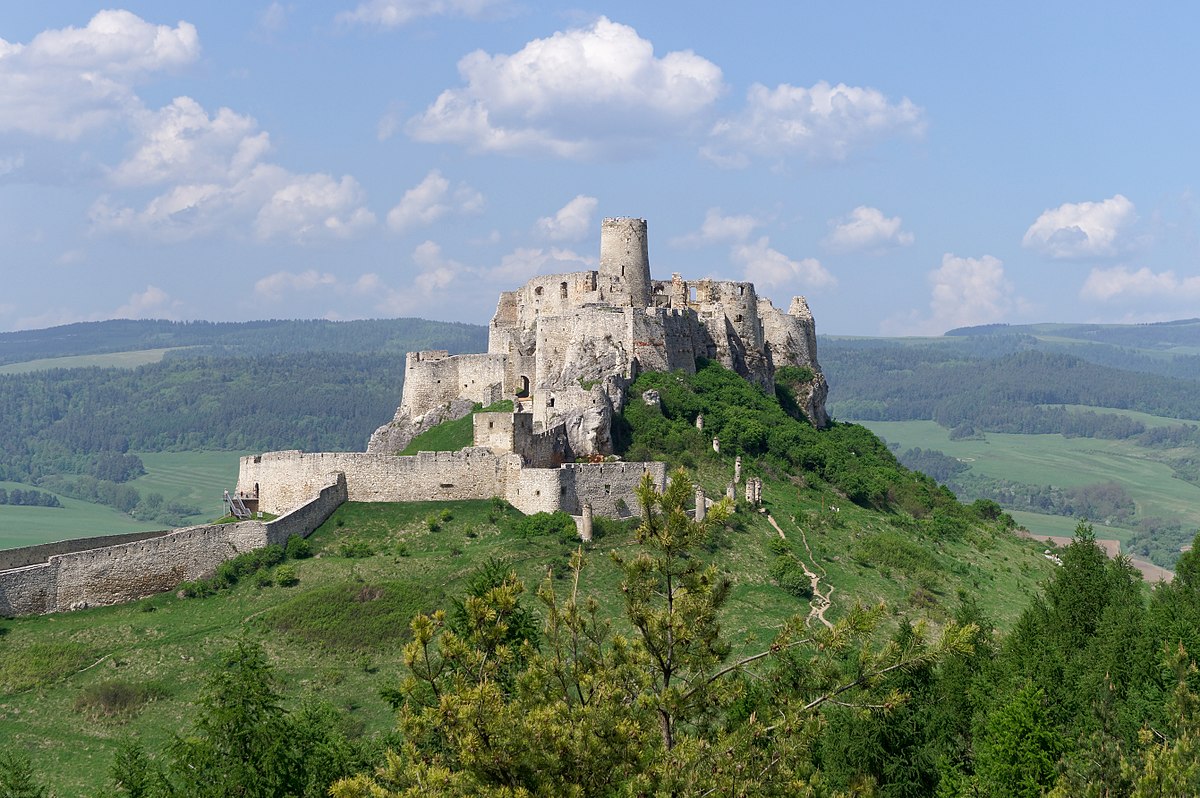 Bardejov – a town in the North-Eastern Slovakia
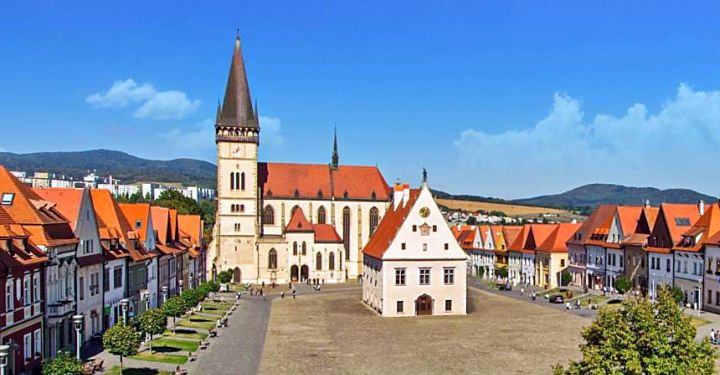 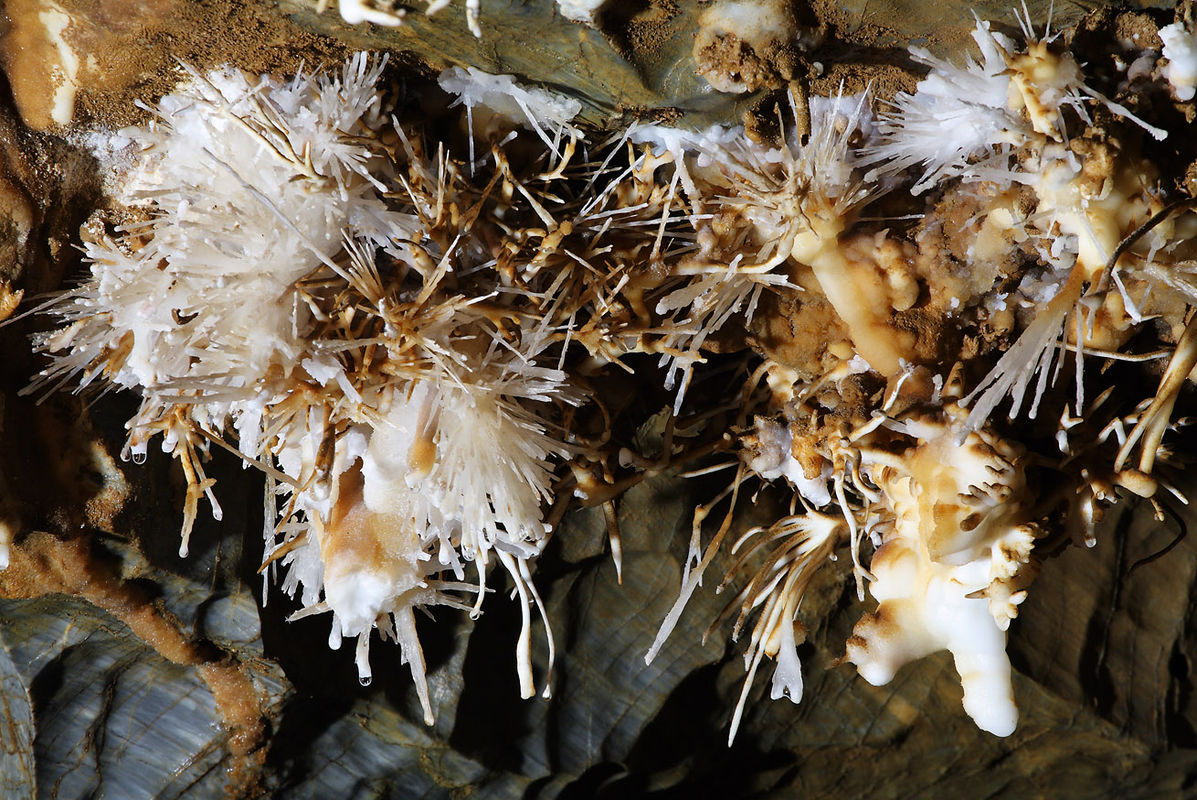 Caves
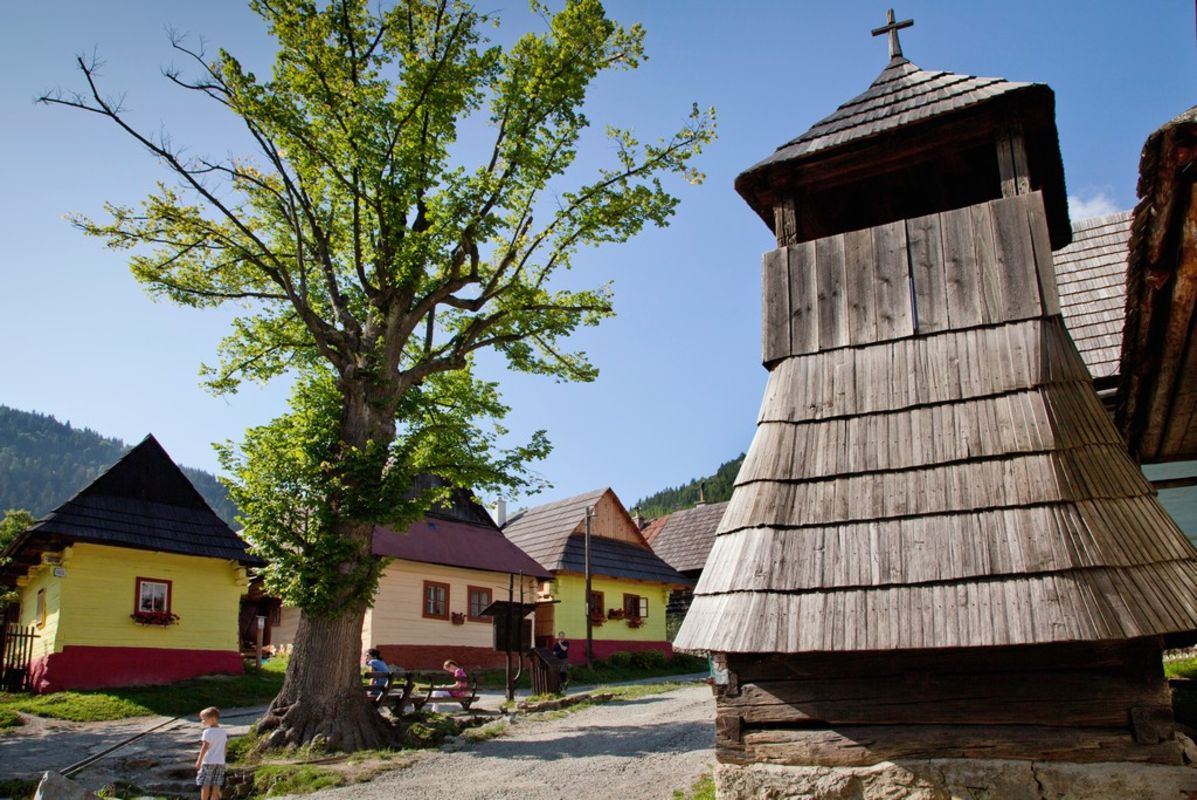 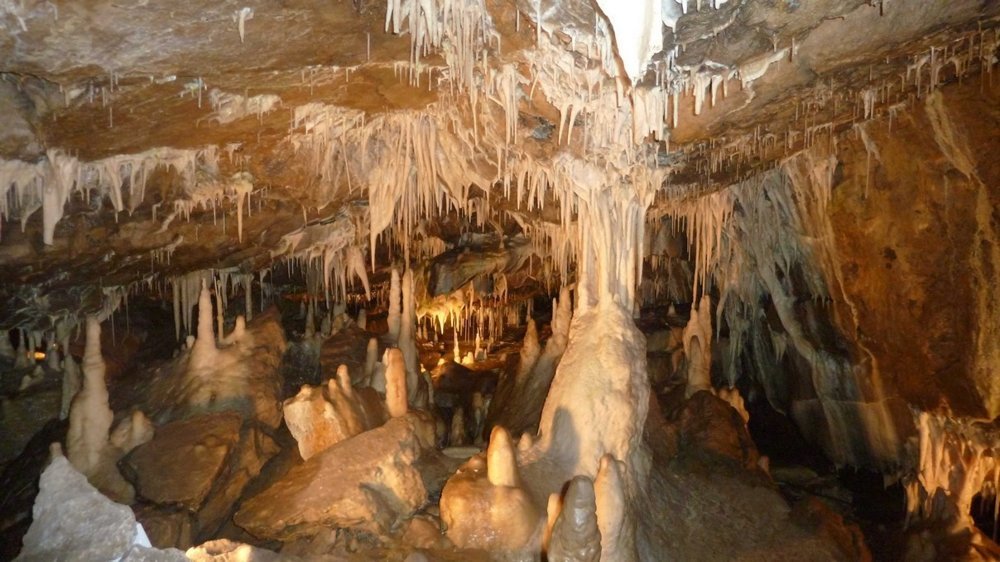 Vlkolínec – a very small historical village, which is part of Slovak town Ružomberok.
In these pictures are photos from Ochtinská Aragonite Cave.
There are only three caves of this type in the whole world – two are in America and one in Slovakia.
Thank you for your attention